Introduction to Collecting and Compiling DataG/T Research Program
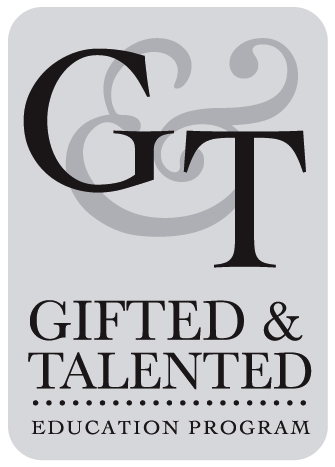 Data Collection Methods
Data collection contributes to the “original research” piece of your final paper and product.
Surveys
Questionnaires
Interviews
Observation (recorded in data collection notebook)
Experiments (recorded in data collection notebook)
Analysis of Previously Recorded Data/Documents/Studies (recorded in data collection notebook)
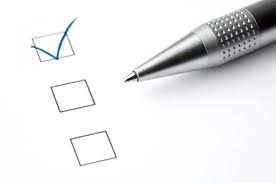 Language Distinction
SURVEY
METHOD
Includes sample design, data collection, instrument, and analysis
QUESTIONNAIRE
TOOL
One type of survey instrument
[Speaker Notes: “A survey is the process of describing some aspect of a population based on a sample; whereas, a questionnaire is simply the instrument [tool] used to accomplish this mean.To expand on this, a survey is an overall methodological choice to study and/or answer specific questions about a population.   A survey encompasses various elements: sample design, data collection methodology, data collection instrument, analytic techniques, etc.  A questionnaire is one form of data collection instrument.” http://wiki.answers.com/Q/What_is_the_difference_between_questionnaire_and_a_survey]
Survey Methods:  Questionnaires
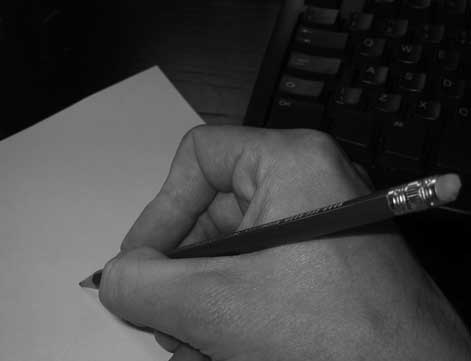 “Questionnaires are a way                      to gather information from                  a large number of             respondents…Often they                 are the only feasible way to reach a number of reviewers large enough to allow statistical analysis of the results.”


http://www.cc.gatech.edu/classes/cs6751_97_winter/Topics/quest-design/
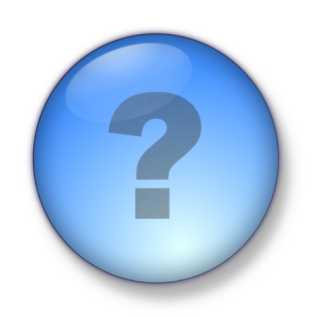 Questionnaire Policies
All surveys must be approved by me and the principal (If conducted at another school, you must obtain that principal’s permission as well.)
Common Problems…
Not abiding by school system protocols pertaining to surveys:
Not during instructional time
Not about personal behaviors pertaining to drugs, sex, etc.
Protecting anonymity of students
Survey Methods:  Interviews
“Interviews are best used when you want to learn detailed information from a few specific people.  Interviews are also particularly useful if you want to interview experts about their opinions.”
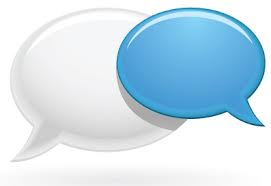 http://wac.colostate.edu/books/writingspaces2/driscoll--introduction-to-primary-research.pdf
Data Collection Notebook
In addition to questionnaires and interviews, there are other ways to collect original research.  You can keep a log of observations in a “Data Collection” notebook.  
Data collection entries should…
be dated and 
include observations and/or record experiments and results. 
See “requirements” on assignment sheet for further details.
Observations
Frequency – counting of individuals, actions, events, or objects
Descriptive-    open-ended, detailed notes on sights, sounds, and activities
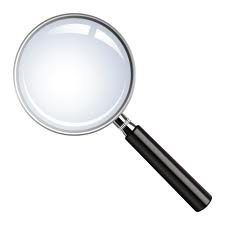 Document Analysis
Observe and analyze print and non-print primary sources (i.e. photos, government documents, diaries, business records, art, clothing, household objects)
Provide objective description of document or artifact
Consider timeliness, completeness, bias
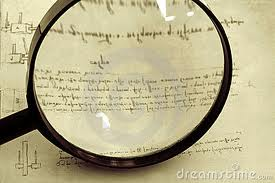 Existing Data/Study Analysis
If choosing this method, you will evaluate at least FOUR peer reviewed research studies that focus on your topic.   You will…
Summarize each study
Discuss how each relates to your research question.
Discuss areas of overlap and differences b/t them.
Discuss the implications of the results and how the study helps you answer your research question.